PEMBAGIAN
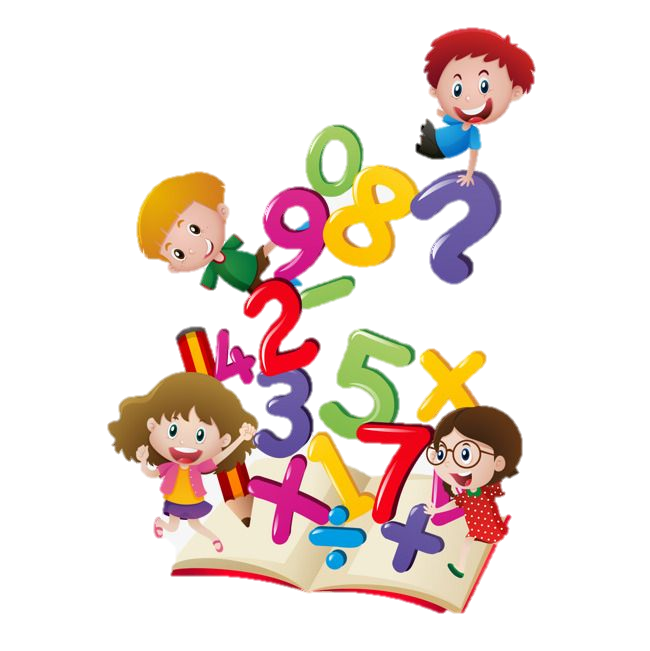 rd
Talenta Primary School
3
PEMBAGIAN
PEMBAGIAN DAPAT DISELESAIKAN DENGAN DUA CARA :
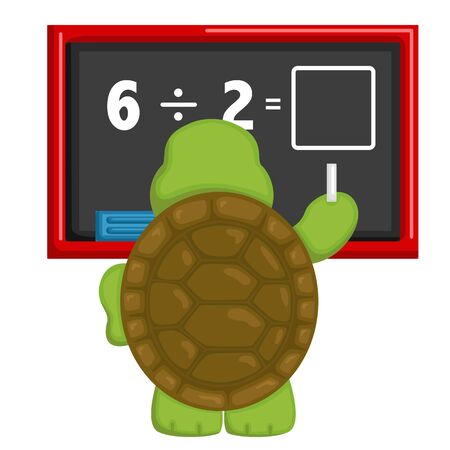 Pengurangan Berulang
Cara Bersusun
PERHATIKAN!
Ibu Rina membeli 12 buah wortel dalam satu keranjang. Kemudian Ibu Rina menyimpan wortel-wortel tersebut ke dalam 4 kantung plastik dengan jumlah yang sama banyak. Berapa jumlah wortel dalam setiap kantung plastik?
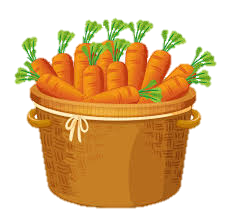 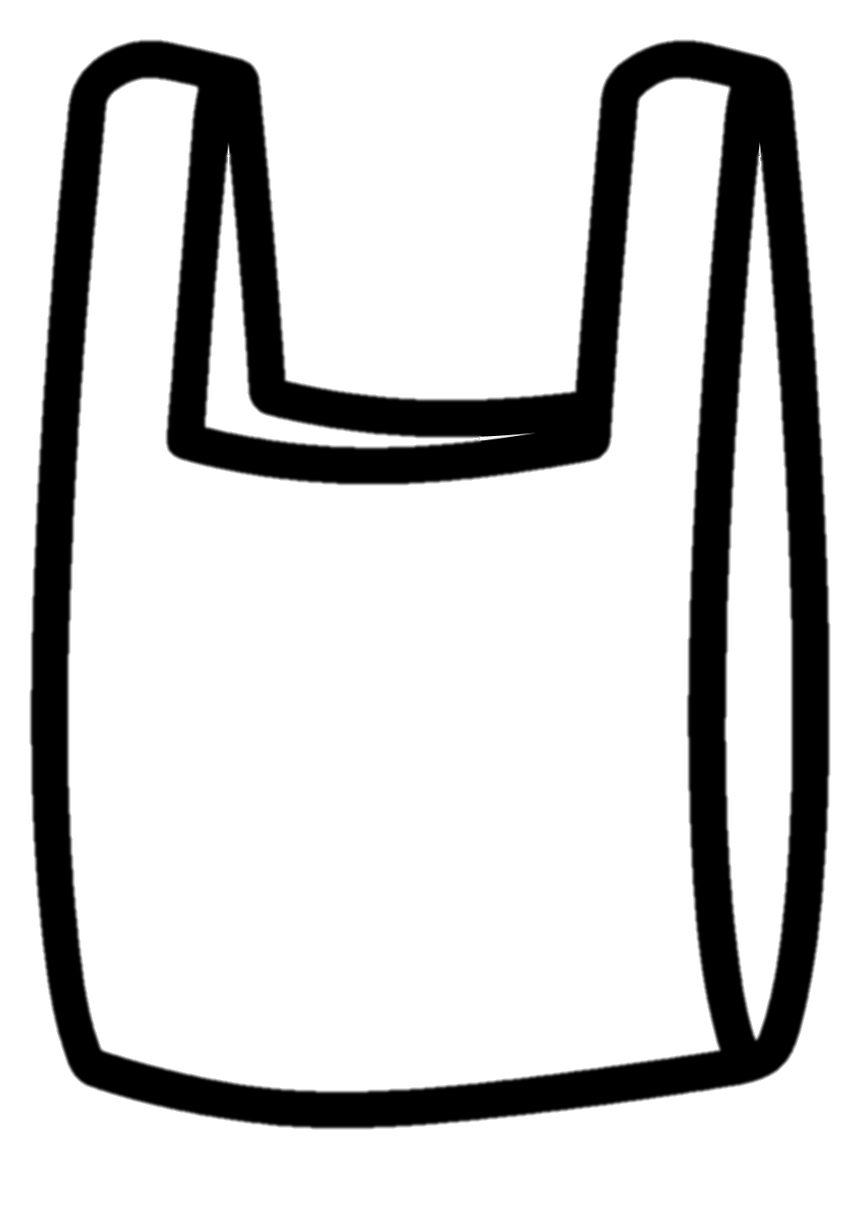 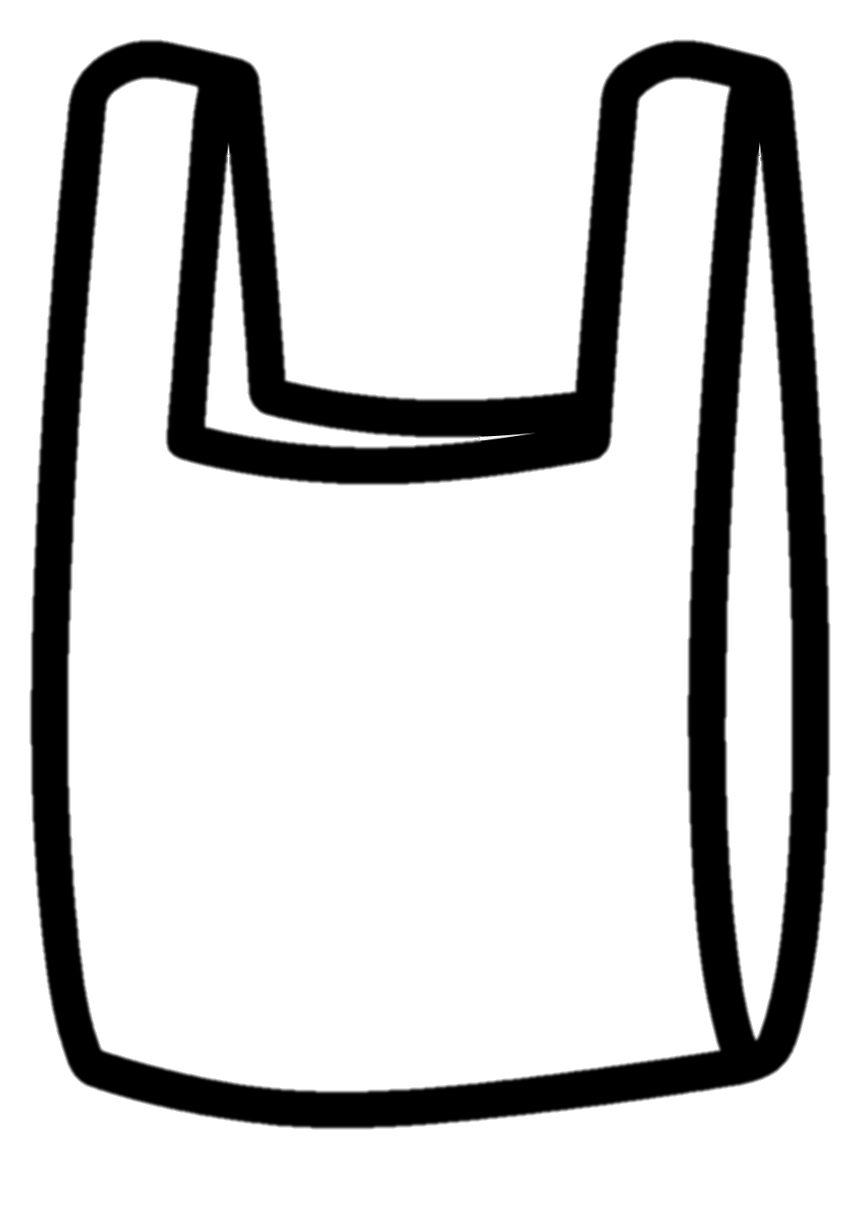 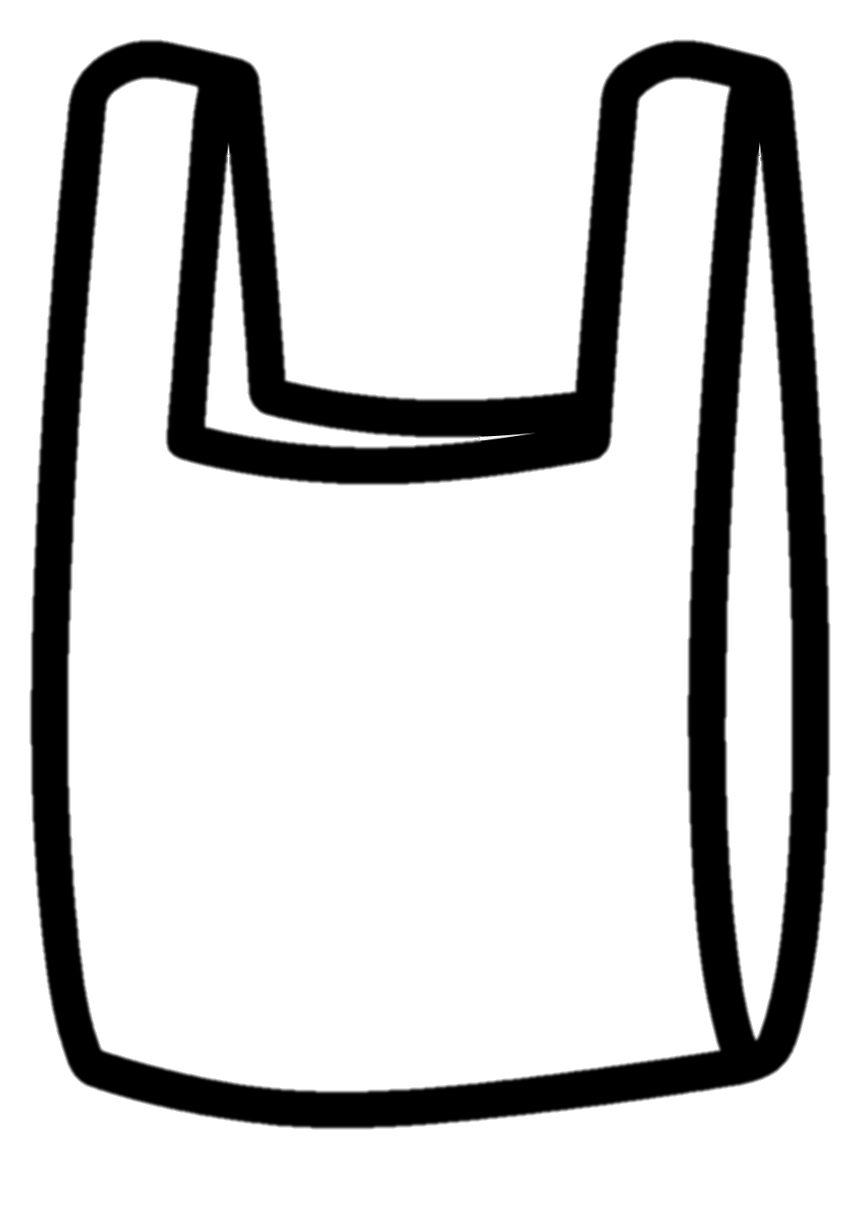 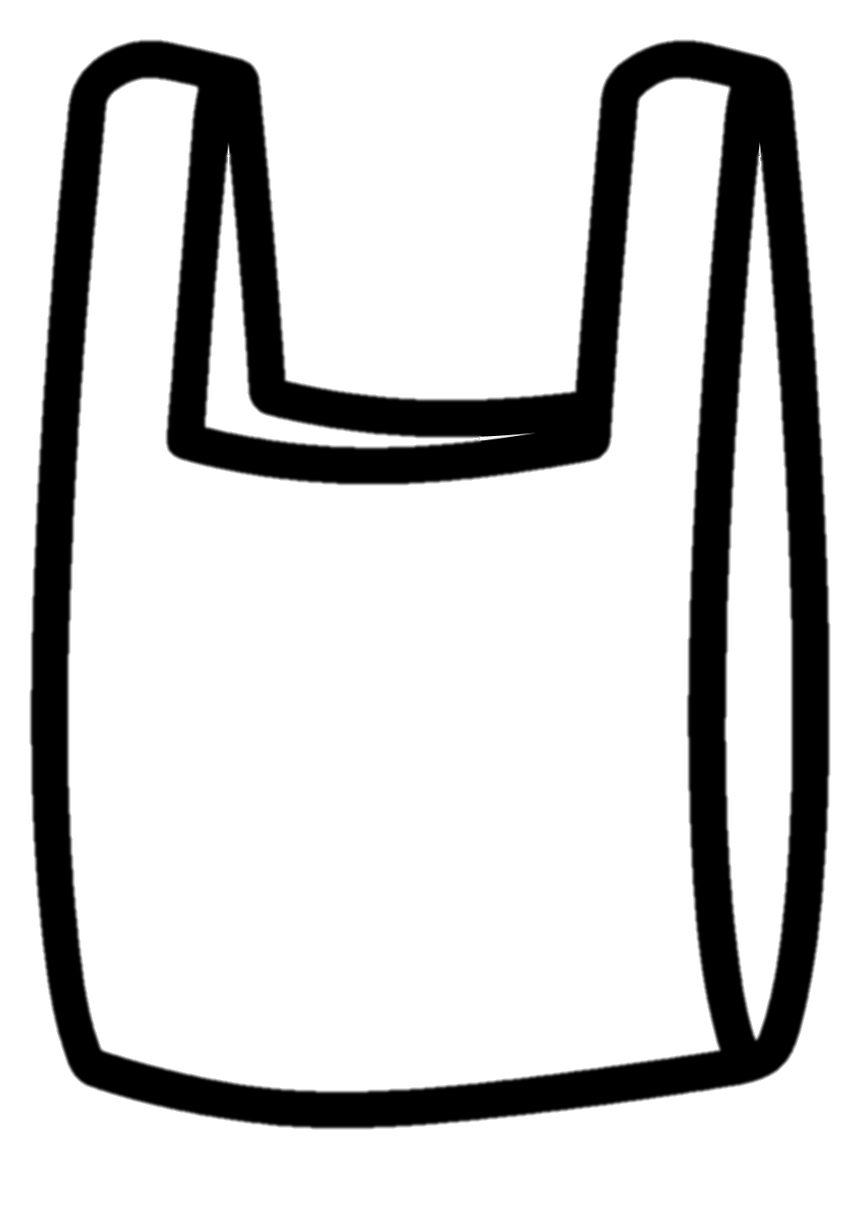 Pembagian dengan Cara Pengurangan Berulang
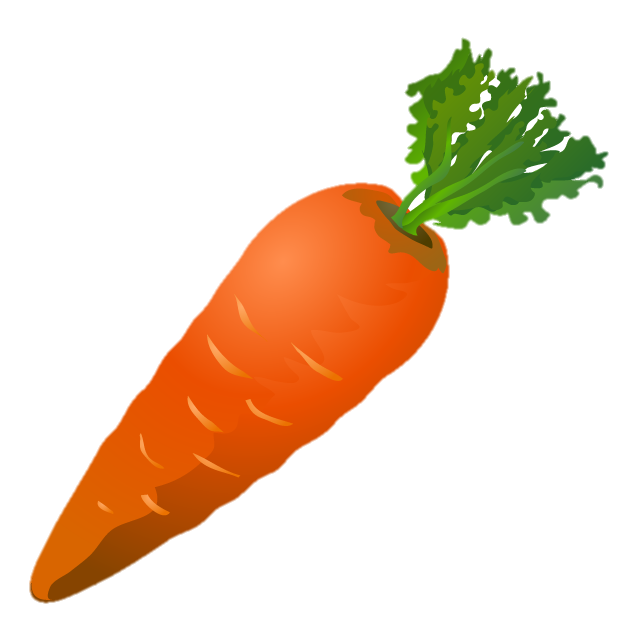 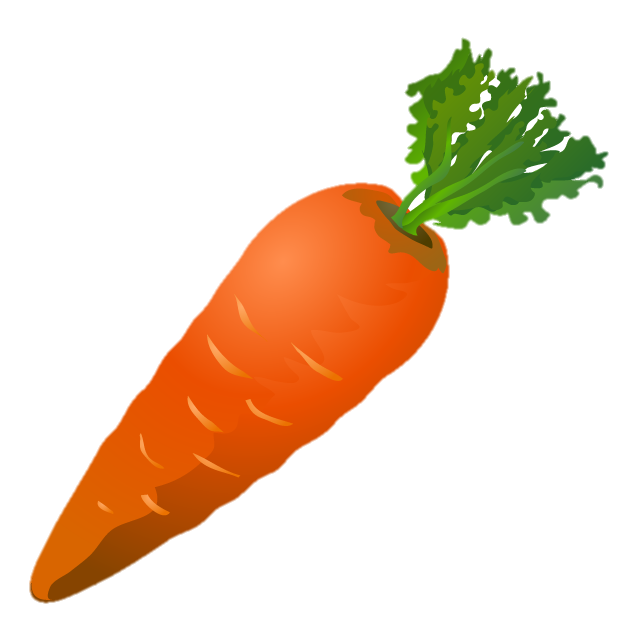 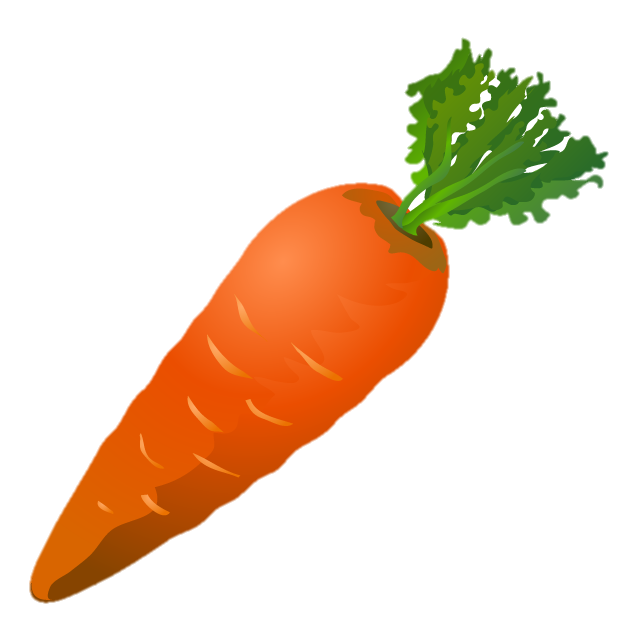 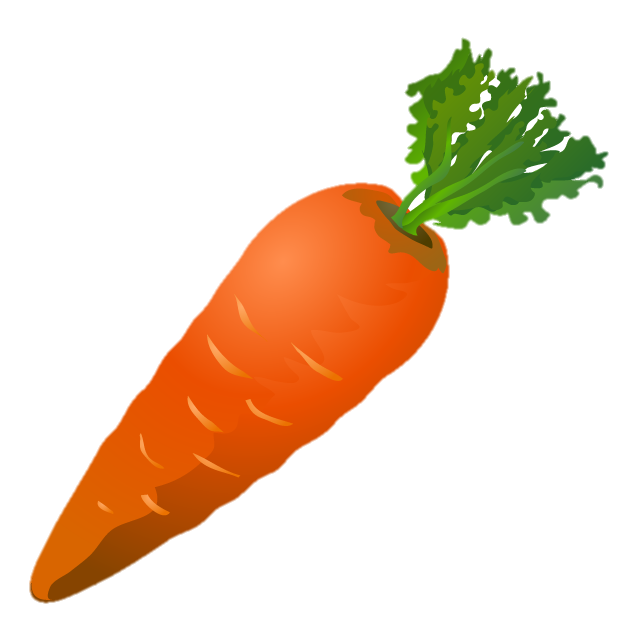 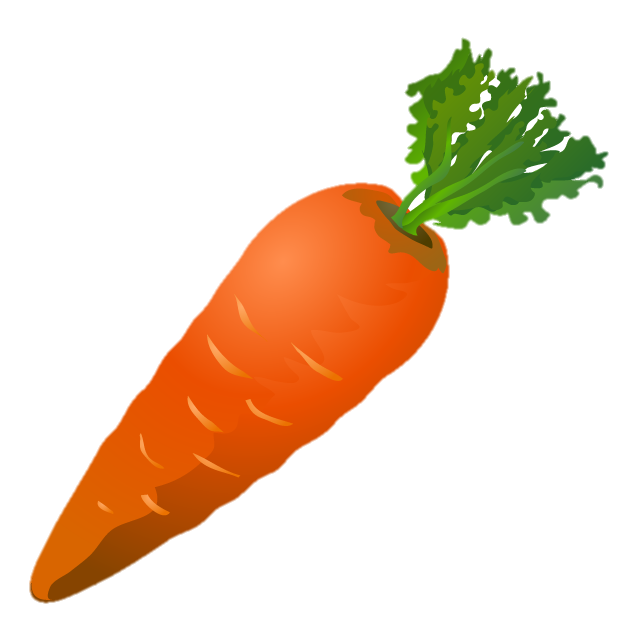 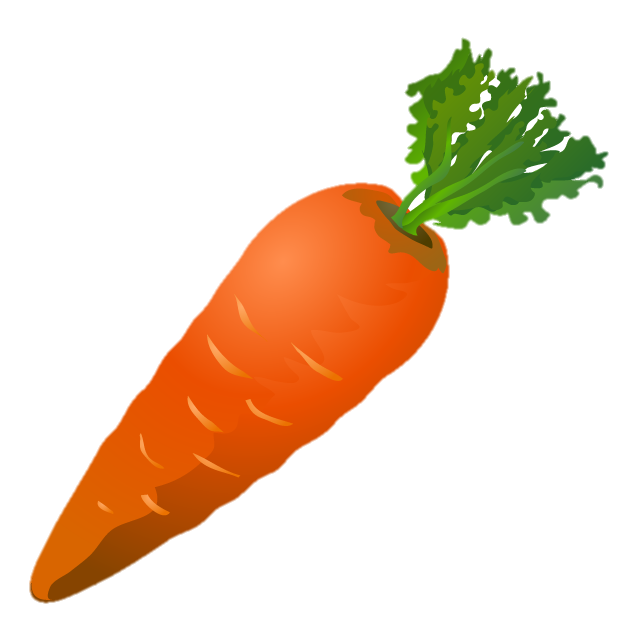 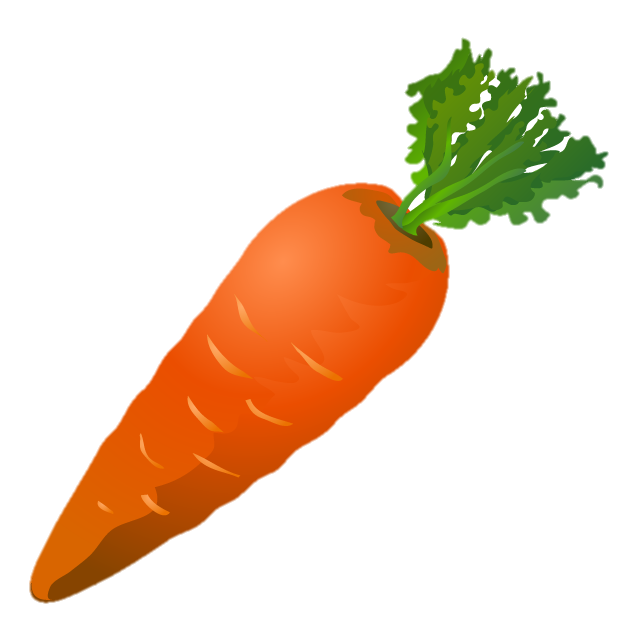 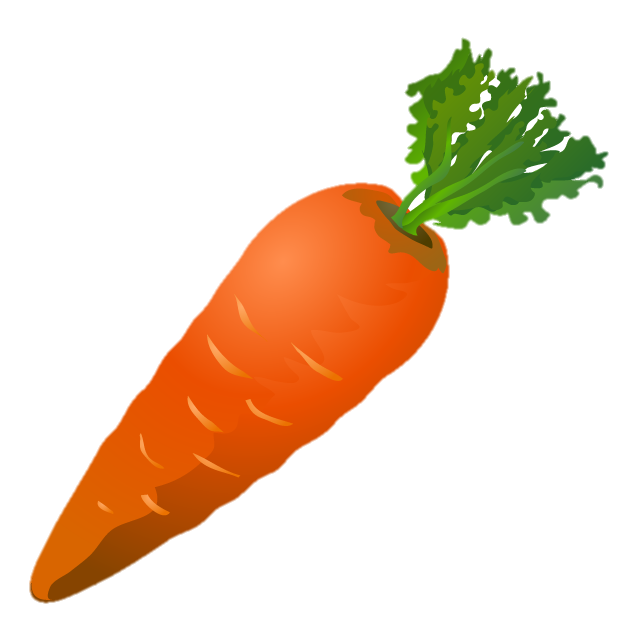 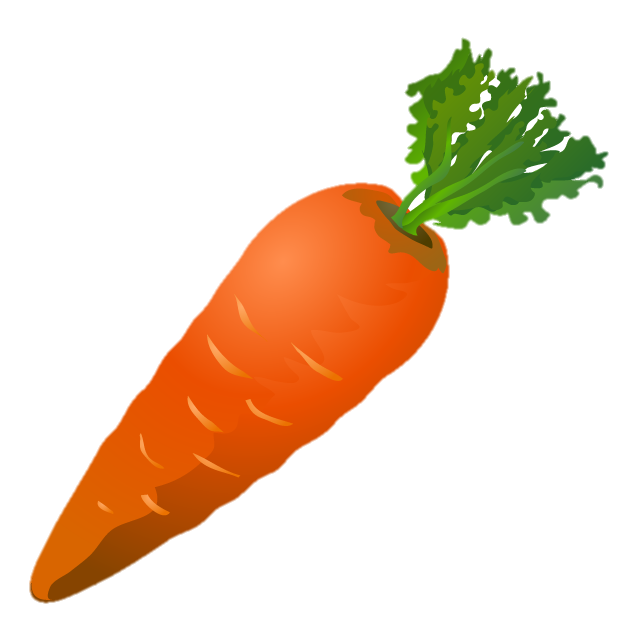 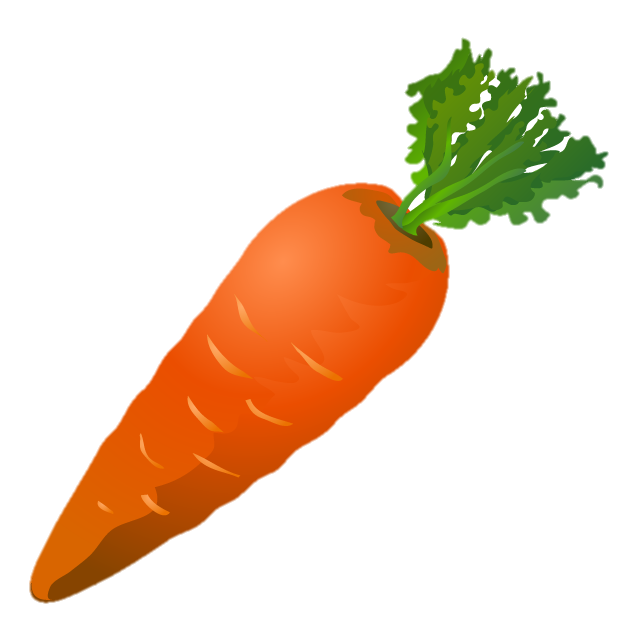 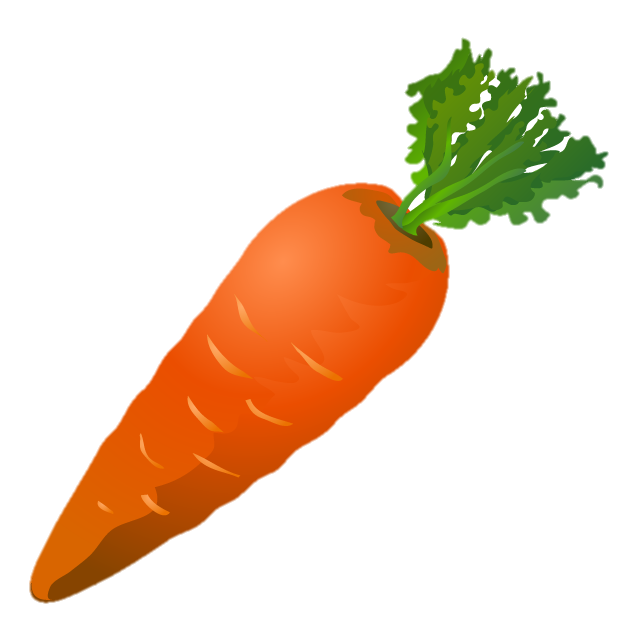 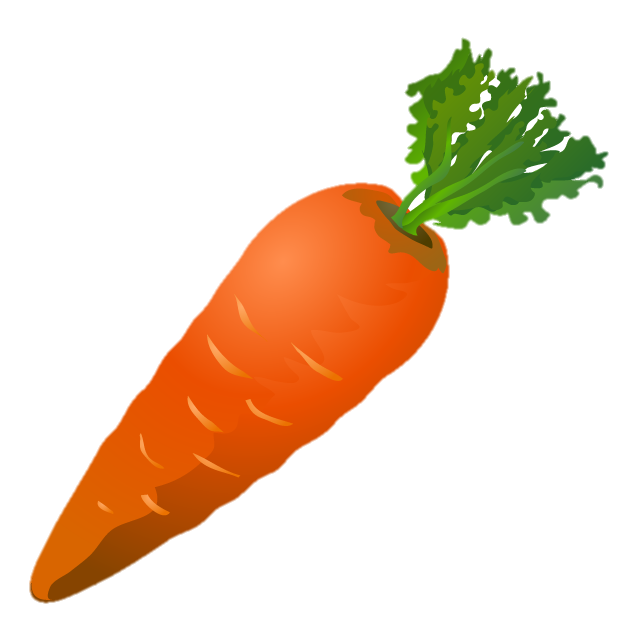 12 – 4 – 4 – 4 = 0
Jadi, masing-masing kantung plastik berisi 3 buah wortel.
PEMBAGIAN DENGAN CARA BERSUSUN
Contoh Soal :
62 ÷ 2 = ...
Langkah 6
       1 × 2 = 2
Langkah 1 
      6 ÷ 2 = 3
3
1
Langkah 7
       2 - 2 = 0
Langkah 2 
      3 × 2 = 6 
Hasil perkalian 3 × 2 ditulis di bawah angka 6
2
62
6
-
Langkah 3
      6 - 6 =  0
2
2
Langkah 4
  Turunkan angka 2
-
0
Langkah 5
       2 ÷ 2 = 1
PEMBAGIAN DENGAN CARA BERSUSUN
Contoh Soal :
85 ÷ 5 = ...
Langkah 6
       7 × 5 = 35
Langkah 1 
      8 ÷ 5 = 1 , sisa 3
1
7
Langkah 7
       35 - 35 = 0
Langkah 2 
      1 × 5 = 5 
Hasil perkalian 1 × 5 ditulis di bawah angka 8
5
85
5
-
3
5
Langkah 3
      8 - 5 = 3
35
Langkah 4
  Turunkan angka 5
-
0
Langkah 5
       35 ÷ 5 = 7
PEMBAGIAN DENGAN CARA BERSUSUN
Contoh Soal :
273 ÷ 3 = ...
Langkah 6
       1 × 3 = 3
Langkah 1 
      27 ÷ 3 = 9
9
1
Langkah 7
       3 - 3 = 0
Langkah 2 
      9 × 3 = 27 
Hasil perkalian 9 × 3 ditulis di bawah angka 27
3
273
27
-
Langkah 3
      27 - 27 = 0
3
3
Langkah 4
  Turunkan angka 3
-
0
Langkah 5
       3 ÷ 3 = 1
SOAL CERITA PEMBAGIAN
Dito membeli 210 buah mangga. Dito ingin memasukkan buah mangga tersebut ke dalam 6 bungkusan dengan jumlah sama banyak untuk dijual. Berapa jumlah buah mangga dalam setiap bungkusan?
Diketahui :
Dito membeli 210 buah mangga.
Dito ingin memasukkan buah mangga tersebut ke dalam 6 bungkusan dengan jumlah sama banyak untuk dijual.
Ditanyakan :
Berapa jumlah buah mangga dalam setiap bungkusan?
Jawab :
210 ÷ 6 =
35
3
5
6
210
18
-
0
3
30
-
0
Jadi,
jumlah buah mangga dalam setiap bungkusan ada 35 buah.
TUGAS
Selesaikanlah pembagian di bawah ini menggunakan cara bersusun!
84 ÷ 3 = ...
75 ÷ 3 = ...
216 ÷ 6 = ...
450 ÷ 3 = ...
Bu Risma membawa 240 pensil warna yang akan dibagikan kepada murid-muridnya. Jika setiap anak mendapat 5 pensil warna, berapakah jumlah murid Bu Risma?
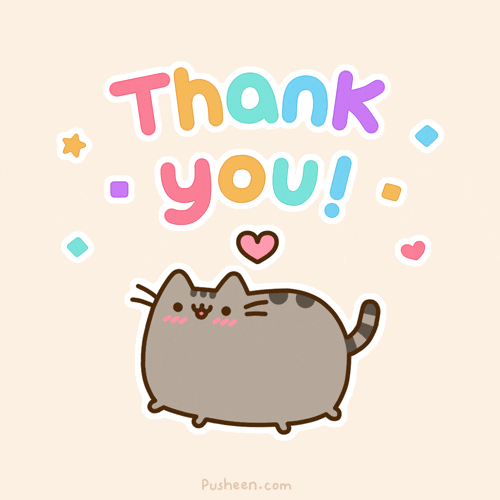